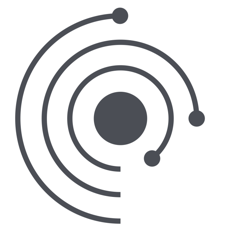 pH-Wert des Mars
Säuren und Laugen
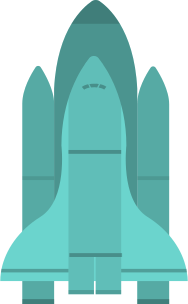 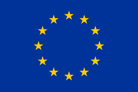 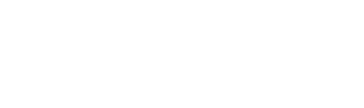 Europlanet 2024 RI wurde mit Mitteln aus dem Forschungs- und Innovationsprogramm Horizont 2020 der Europäischen Union unter der Finanzhilfevereinbarung Nr. 871149 gefördert.
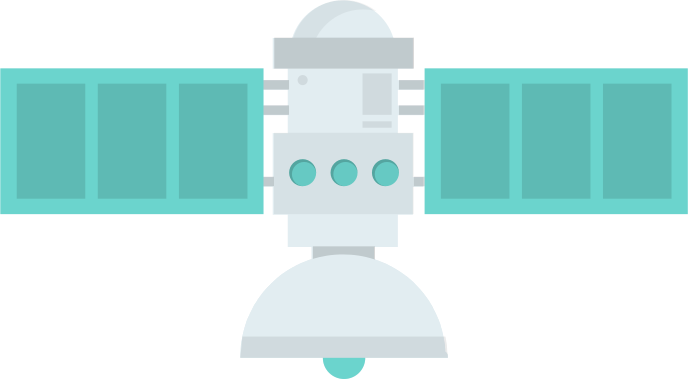 Zielsetzungen
Am Ende dieser Lektion werden Sie in der Lage sein:
Verstehen der pH-Skala

Beschreiben Sie, wie Faktoren auf dem Mars den pH-Wert beeinflussen können

Diskutieren Sie, wie der pH-Wert die Bewohnbarkeit beeinflusst
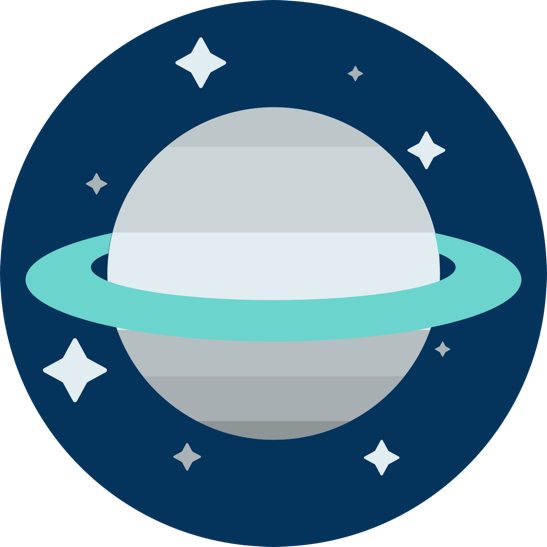 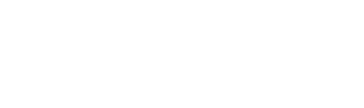 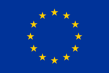 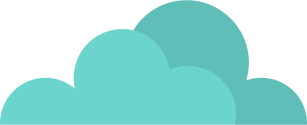 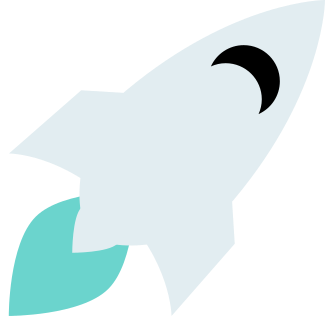 Was ist der pH-Wert?
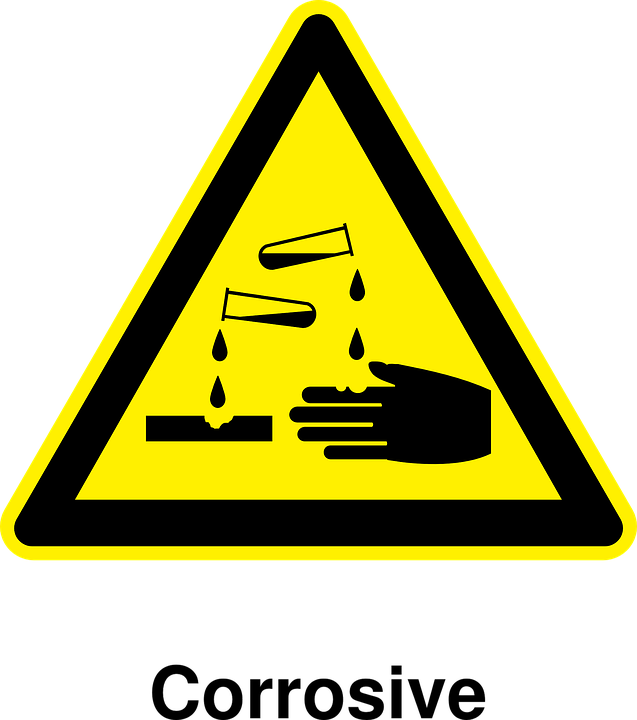 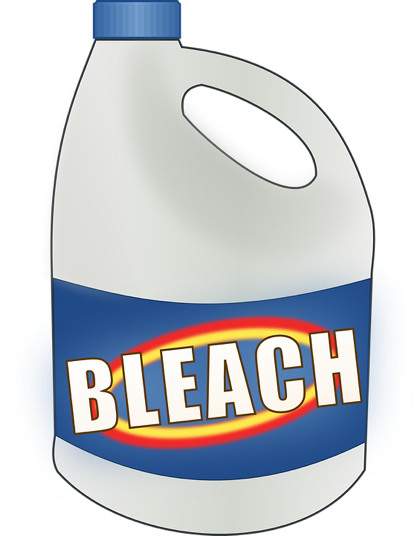 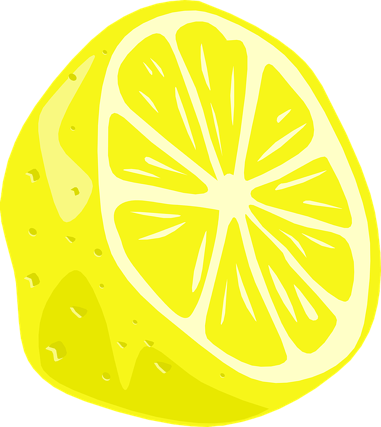 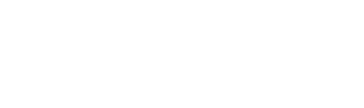 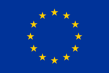 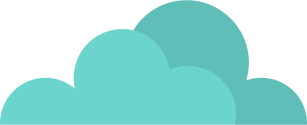 pH-Skala
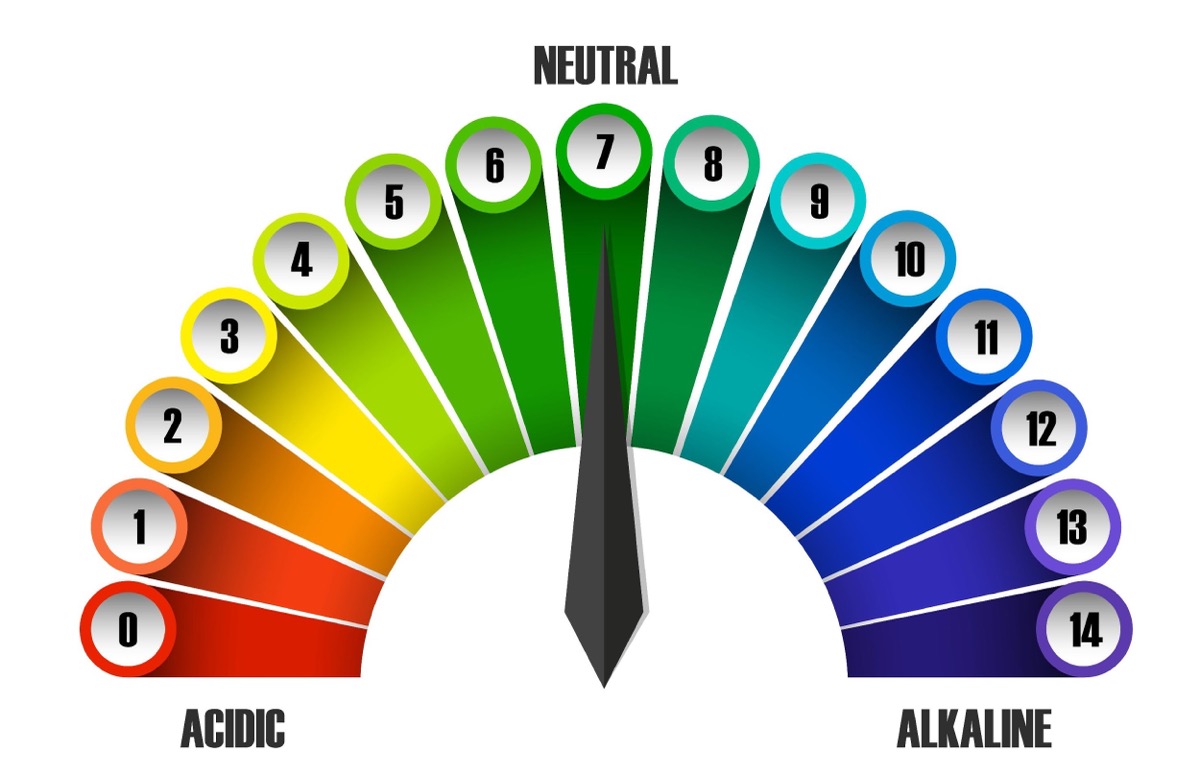 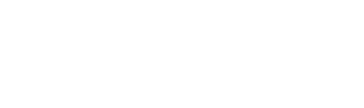 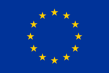 [Speaker Notes: -dicke Atmosphäre, die die Wärme zurückhält
-Große Ozeane bei hohen Temperaturen. 
-Die Atmosphäre wurde in diesem Zeitalter dünner und das Wasser kühlte ab, aber würde dieses Wasser bewohnbar sein?]
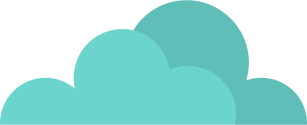 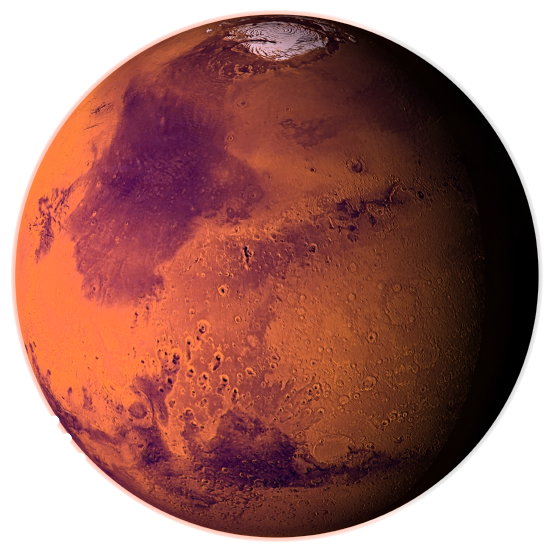 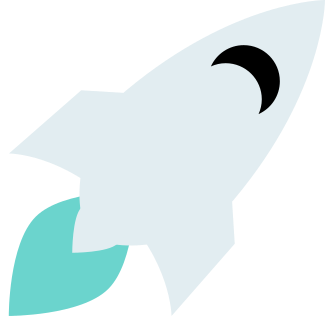 Diskutieren Sie darüber, wie Ihrer Meinung nach der pH-Wert auf dem Mars sein könnte?
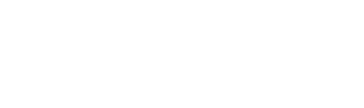 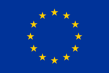 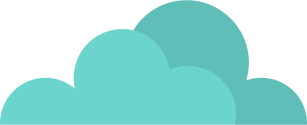 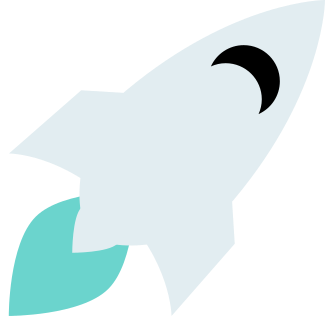 Wie können wir den pH-Wert feststellen?
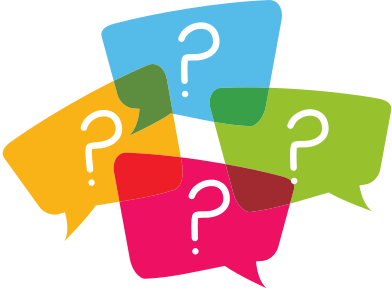 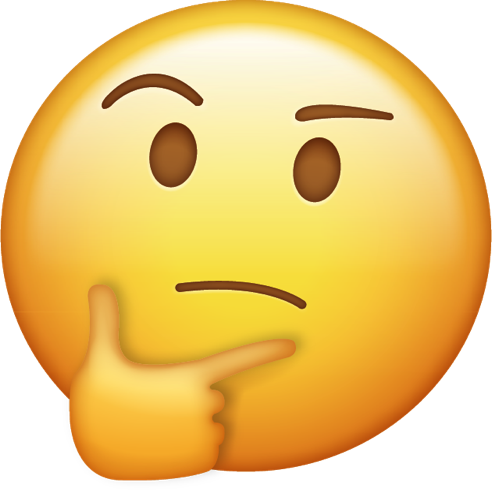 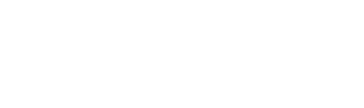 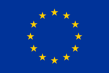 Wie kann man den pH-Wert messen?
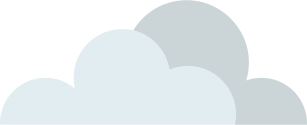 Klicken Sie auf die Schaltfläche unten, um zum Video zu gelangen:
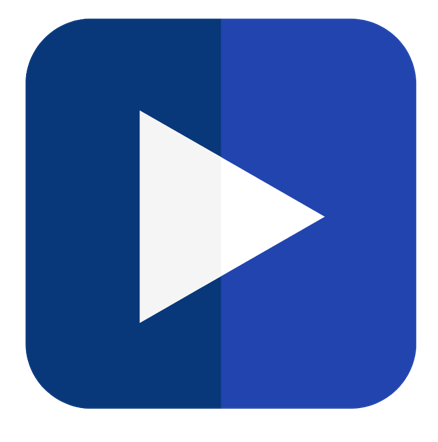 Video
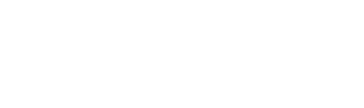 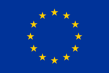 [Speaker Notes: https://www.youtube.com/embed/wX8GXsxe5a0?hl=de&amp;cc_lang_pref=de&amp;cc=1]
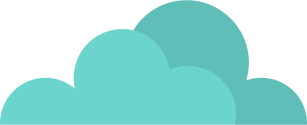 Was ist passiert? Warum?
Diskutieren Sie in Gruppen
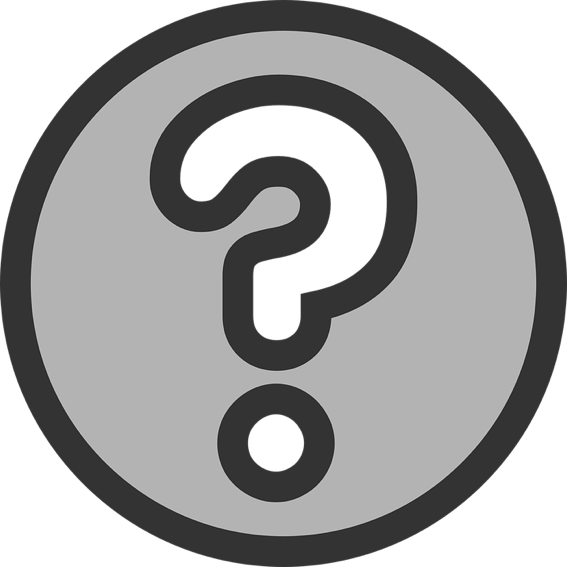 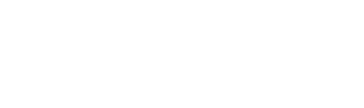 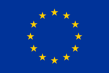 [Speaker Notes: -Vulkanismus in der Region Tharsis
-Der Planet erwärmte sich durch Vulkanausbrüche, bei denen Asche und Gase in die Atmosphäre gelangten.
-Wahrscheinlich bildeten sich Wolken, und die Niederschläge regneten auf den Boden und bildeten in vielen Becken und Kratern Seen.]
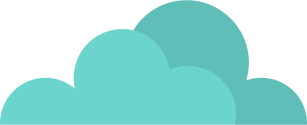 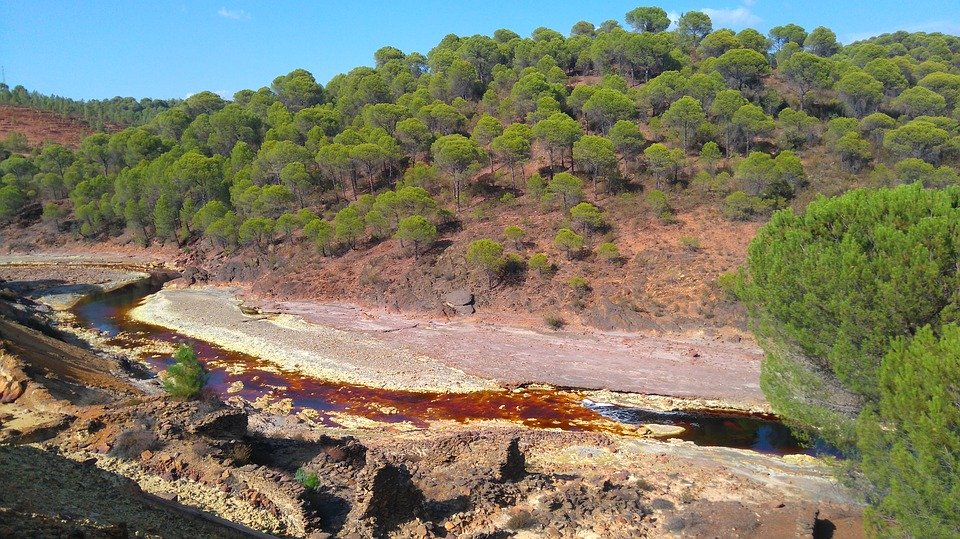 Rio Tinto Fluss Spanien
Saure Umgebung, die als Analogie zur Vergangenheit des Mars dient.
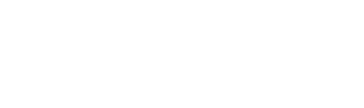 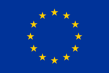 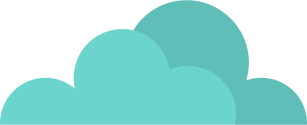 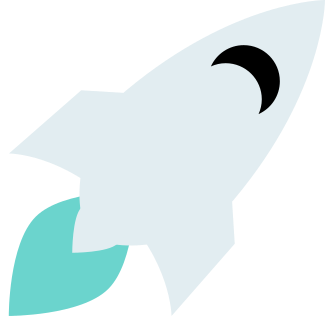 Wie wirkt sich CO2 auf den pH-Wert aus?
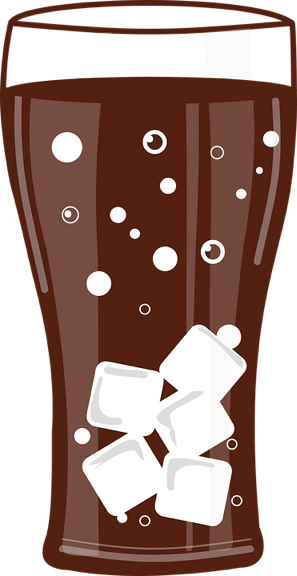 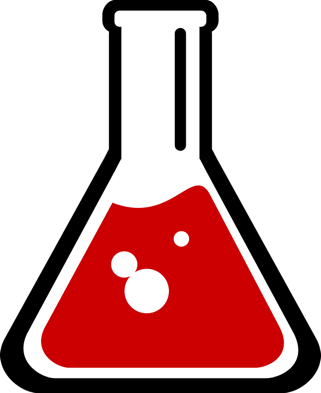 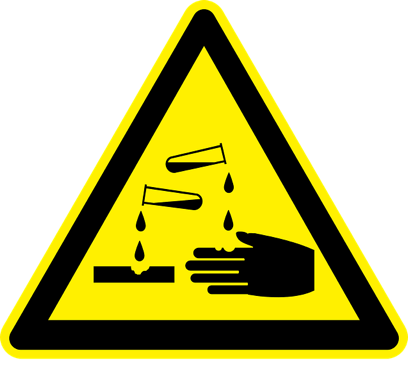 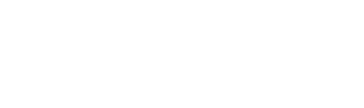 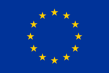 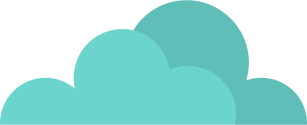 Wie könnte sich dies Ihrer Meinung nach auf die Bewohnbarkeit auswirken?
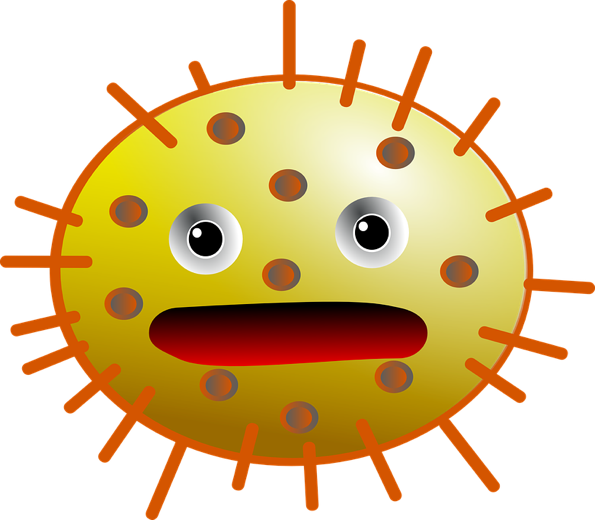 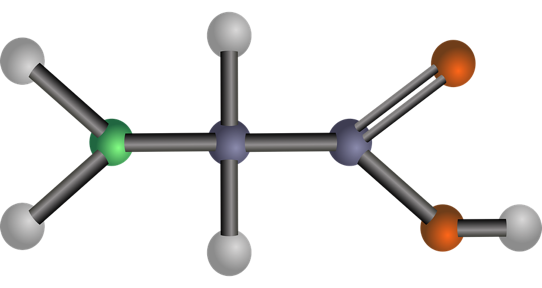 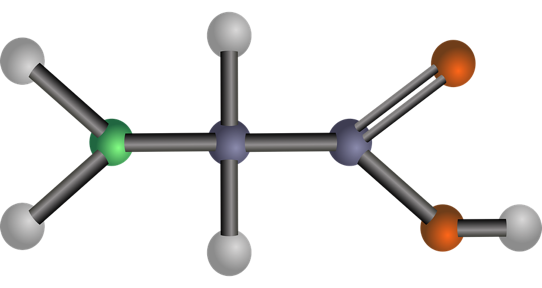 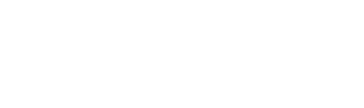 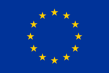 [Speaker Notes: -dicke Atmosphäre, die die Wärme zurückhält
-Große Ozeane bei hohen Temperaturen. 
-Die Atmosphäre wurde in diesem Zeitalter dünner und das Wasser kühlte ab, aber würde dieses Wasser bewohnbar sein?]
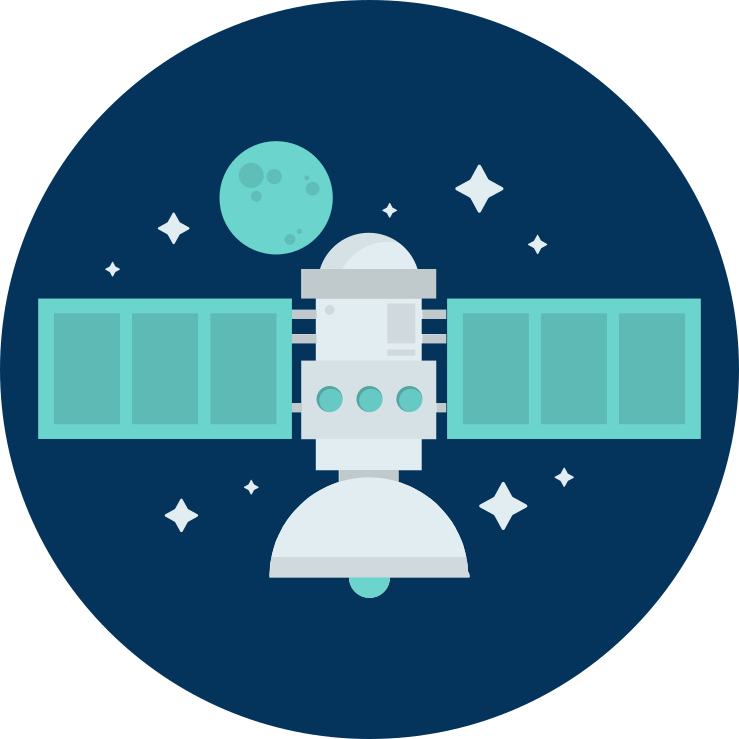 1
2
3
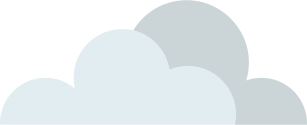 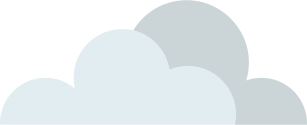 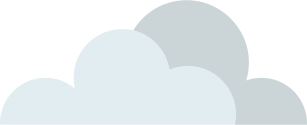 Welche Faktoren auf dem Mars (früher oder heute) könnten den pH-Wert beeinflussen?
Wie könnte sich der pH-Wert auf die Bewohnbarkeit des Mars auswirken?
Was zeigt eine pH-Skala an?
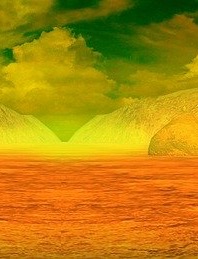 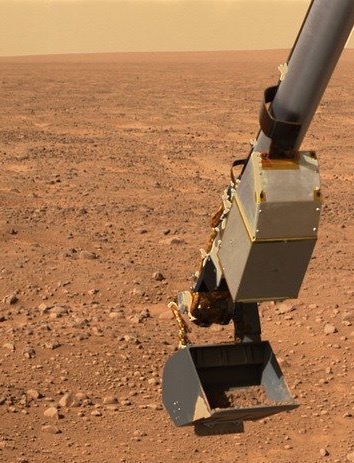 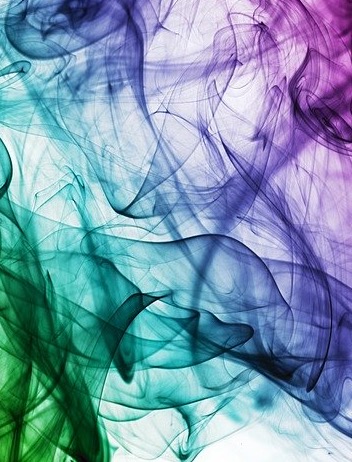 Beantworten Sie diese Fragen auf der Grundlage dessen, was Sie heute gelernt haben:
Rekapitulation
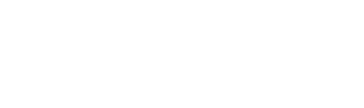 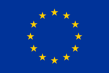